addi	sp, sp, -4
	sw		r9, 0(sp)

	sw		r9, -4(sp)
	addi	sp, sp, -4
int	cnt = 9;

interrupt:
		cnt++;


program:
		while (1)
			cnt--;

	8, 9
	10, 11, 10
	10, 11, 8
.data
cnt:	.word 9
 	.section .exceptions, “ax”iHdlr:	
H1:		ldw		r9, 0(r8)
H2:		addi		r9, r9, 1	
H3:		stw		r9, 0(r8)
		eret

 	.textmain:	
		movia 	r8, cnt
     		movi		r9, 1
		wrctl		ctl0, r1wait:		I1:		ldw 		r11, 0(r8) I2:		addi 		r11, r11, -1 I3:		stw 		r11, 0(r8)
		br		wait
cnt++
cnt--
.data
cnt:	.word 9
 	.section .exceptions, “ax”iHdlr:	
H1:		ldw		r9, 0(r8)
H2:		addi		r9, r9, 1
H3:		stw		r9, 0(r8)
		eret

 	.textmain:	
		movia 	r8, cnt
     		movi		r9, 1
		wrctl		ctl0, r1wait:		I1:		ldw 		r11, 0(r8) I2:		addi 		r11, r11, -1 I3:		stw 		r11, 0(r8)
		br		wait
8, 9

I1  r11 = 9
I2  r11 = 8
I3  cnt = r11 = 8

Interrupt:
H1, H2, H3  cnt = 9
.data
cnt:	.word 9
 	.section .exceptions, “ax”iHdlr:	
H1:		ldw		r9, 0(r8)
H2:		addi		r9, r9, 1
H3:		stw		r9, 0(r8)
		eret

 	.textmain:	
		movia 	r8, cnt
     		movi		r9, 1
		wrctl		ctl0, r1wait:		I1:		ldw 		r11, 0(r8) I2:		addi 		r11, r11, -1 I3:		stw 		r11, 0(r8)
		br		wait
10, 11, 8

I1  r11 = 9

Interrupt:
H1, H2, H3  cnt = 10

I2  r11 = 8
Interrupt:
H1, H2, H3  cnt = 11

I3  cnt = r11 = 8
Nested Interrupts
handler:   
      # PROLOGUE
      addi  sp, sp, -12              
      stw   ea, 8(sp)               # save r2
      stw   r2, 4(sp)               # save ea
      rdctl r2, ctl1                # save ctl1
      stw   r2, 0(sp)
      movi  r2, 1
      wrctl r2, ctl0

      HANDLER CODE

      ldw   r2, 0(sp)               # save r2
      wrctl ctl1, r2
      ldw   r2, 4(sp)               # save ea
      ldw   ea, 0(sp)
      addi  sp, sp, 12
      addi  ea, ea, -4
      eret
Re-enables
interrupts
Turn off at least oneIRQ request
Interrupt

Emulating Instructions
mulxuu rC, rA, rB
 upper 32-bits of 64-bit multiplication result

tmp64 = rA x rB
rC = %hi(tmp64)
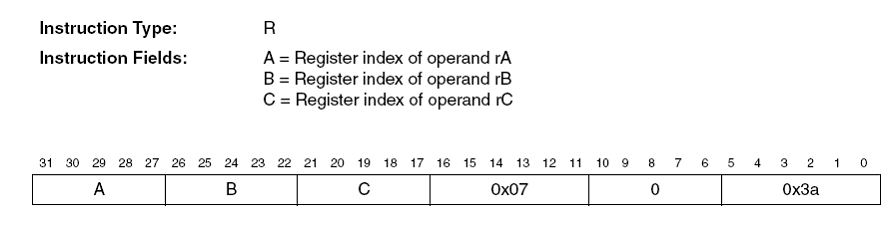 Save all registers on the stack in order
Forming a 32-entry word array
The value for register rX is at sp + X * 4
yes
Hardware interrupt?
Handle HW interrupt
Read opcode using ea
Is it mulxuu?
yes
Read rA, rB and rC field from opcode
Convert them into indexes onto the stack
Read rA and rB values from the stack
Calculate upper 32 bits of rA * rB
Store result onto the stack entry for rC
Restore all registers from the stack
rC was changed
Return from interrupt
.section exceptions
 
      .set nobreak
      .set noat
 
handler:                                                                       
  
      # save all registers on the stack
      subi  sp, sp, 32 * 4
stwio r14,56(sp)
        stwio r15,60(sp)
        stwio r16,64(sp)
        stwio r17,68(sp)
        stwio r18,72(sp)
        stwio r19,76(sp)
        stwio r20,80(sp)
        stwio r21,84(sp)
        stwio r22,88(sp)
        stwio r23,92(sp)
        stwio r24,96(sp)
        stwio r25,100(sp)
        stwio r26,104(sp)
        stwio r27,108(sp)
        stwio r28,112(sp)
        stwio r29,116(sp)
        stwio r30,120(sp)
        stwio r31,124(sp)
stwio r0,0(sp)
        stwio r1,4(sp)
        stwio r2,8(sp)
        stwio r3,12(sp)
        stwio r4,16(sp)
        stwio r5,20(sp)
        stwio r6,24(sp)
        stwio r7,28(sp)
        stwio r8,32(sp)
        stwio r9,36(sp)
        stwio r10,40(sp)
        stwio r11,44(sp)
        stwio r12,48(sp)
        stwio r13,52(sp)
rX’s value is at sp+X*4
Is it a harware interrupt?

	rdctl et, ctl4
      	bne et, r0, hwint 
…
hwint:
	HANDLE DEVICES
	br emuldone
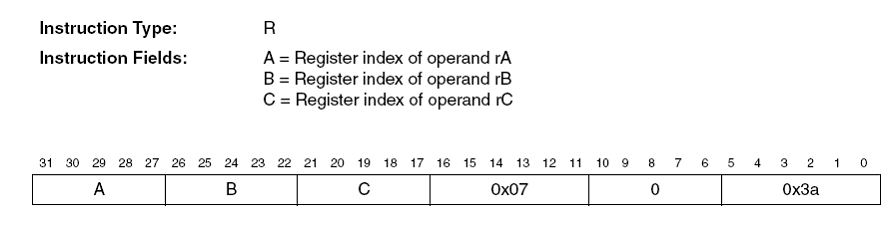 ldw r9, -4(ea)
# keep a copy of the opcode
	 add   r10, r9, 0 
# keep just the lower 16 bits	  andi  r9, r9, 0xffff    
      cmpeqi      r11, r9, 0x383a
      beq   r11, r0, notmulxuu
# shift the upper 16 bits into the lower 16
      srli  r10, r10, 16      
# test bit 0 which used to be bit 17
      andi  r11, r10, 0x1   
# if not zero this is not mulxuu   
      bne   r11, r0, notmulxuu
0x1383a
srli  r10,r10,1   # keep just the upper 15 bits of the opcode
      # rC
      andi  r11, r10, 0x1f    # these are the 5 bits indicating rC the destination register
      slli  r11, r11, 2 # multiply by 4
      add   r11, r11, sp      # add the base of the array
      # rB
      srli  r10, r10, 5
      andi  r12, r10, 0x1f # keep the bits for rB
      slli  r12, r12, 2 # multiply by 4
      add   r12, r12, sp      # add the base of the array
      # rA
      srli  r10, r10, 5
      andi  r13, r10, 0x1f # keep the bits for rA
      slli  r13, r13, 2 # multiply by 4
      add   r13, r13, sp      # add the base of the array
#####################################################
      # Access input registers
      #####################################################
      # at this point:
      # r11 points to the entry for rC
      # r12 points to the entry for rB
      # r13 points to the entry for rA
      # read rA and rB into r9 and r10 respectively
      #####################################################
      ldw r9, 0(r13)
      ldw r10, 0(r12)
Save all registers on the stack in order
Forming a 32-entry word array
The value for register rX is at sp + X * 4
yes
Hardware interrupt?
Handle HW interrupt
Read opcode using ea
Is it mulxuu?
yes
Read rA, rB and rC field from opcode
Convert them into indexes onto the stack
Read rA and rB values from the stack
Calculate upper 32 bits of rA * rB
Store result onto the stack entry for rC
Restore all registers from the stack
rC was changed
Return from interrupt
Interrupts on other Processors
Vectored
Priorities
HW ACK
Automatic save/restore